PTT				04APR2016
What did you do OUTSIDE over Spring Break?
Any interesting spring observations?




Turn in: Take Home Test and Permission Slip
For your Planners: Wildlife Refuge Writing Friday
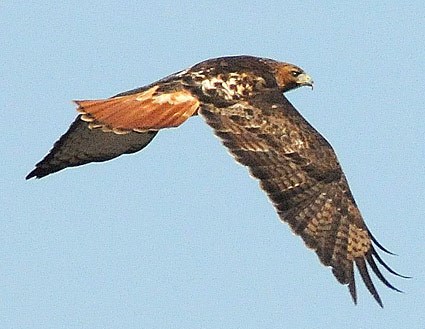 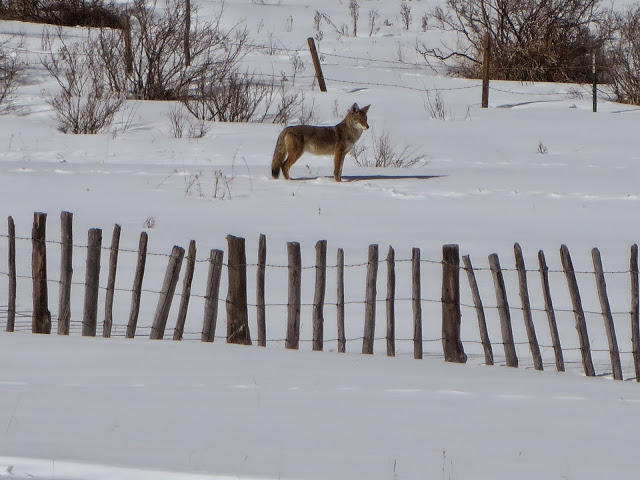 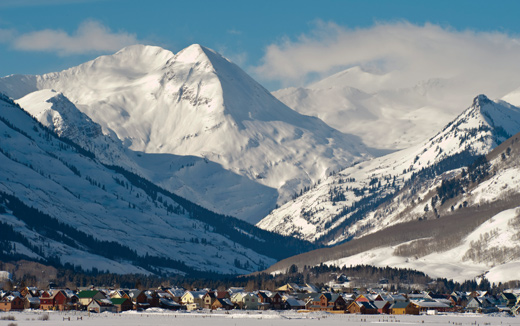 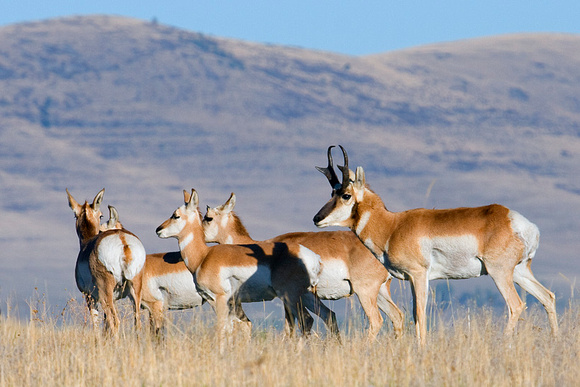 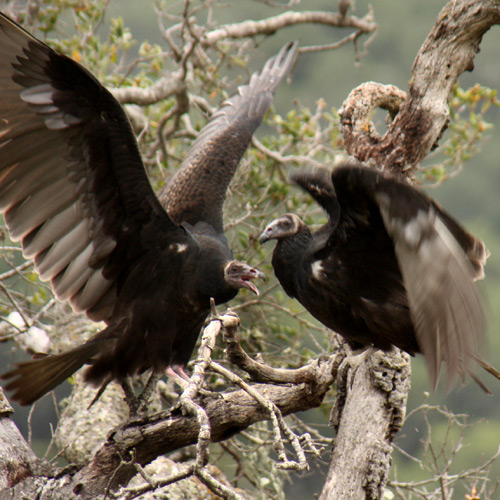 Rocky Mountain National Wildlife Refuge
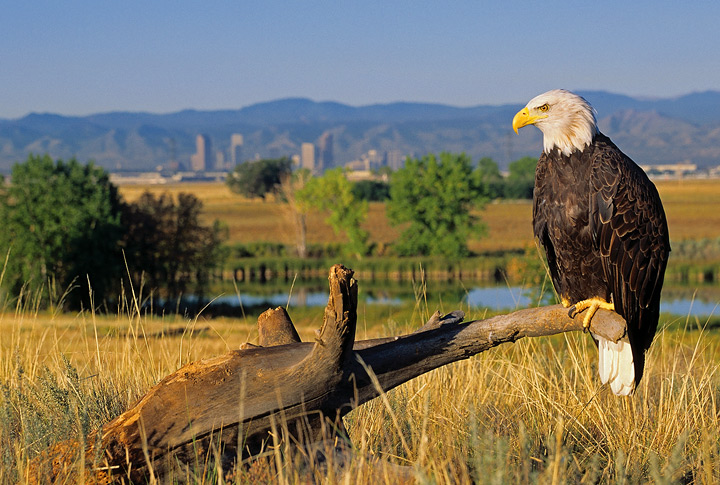 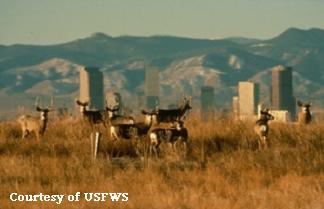 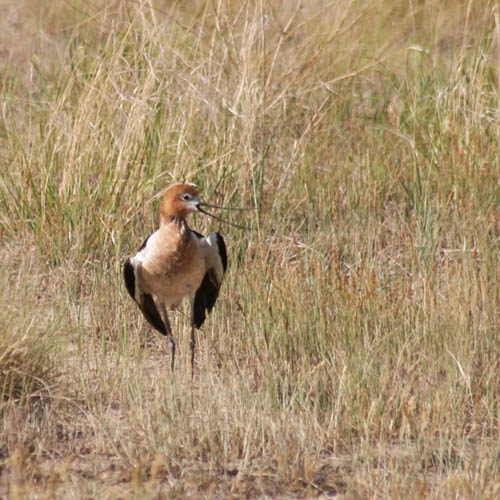 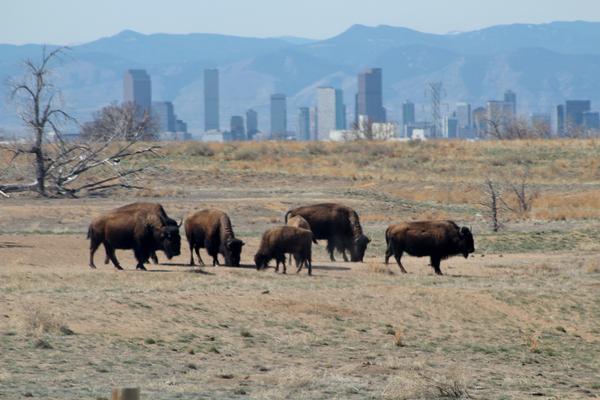 PTT				05APR2016
What are you most excited to see on the field trip?

For your Planner: Wildlife Refuge Assignment Due MONDAY.
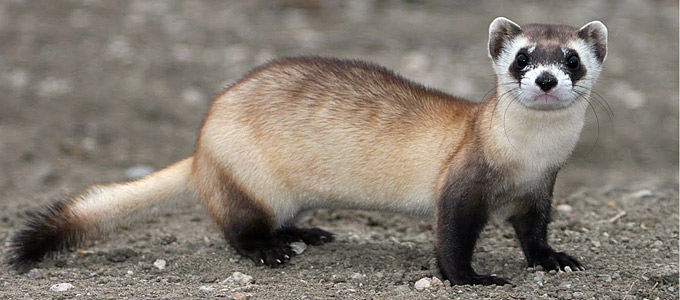 Wildlife Refuge Assignment
2 Species Descriptions (1 Native, and 1 Invasive Species)
Latin Name, Common Name
Picture
Habitat
Life History
Range Map
Interesting Facts

1 Descriptive Writing
Native vs Invasive Species
Native Species: species that lives in its historical range, typically where it has lived for thousands if not millions of years.

Invasive Species: species that spreads rapidly across large areas.
Native vs Invasive Species
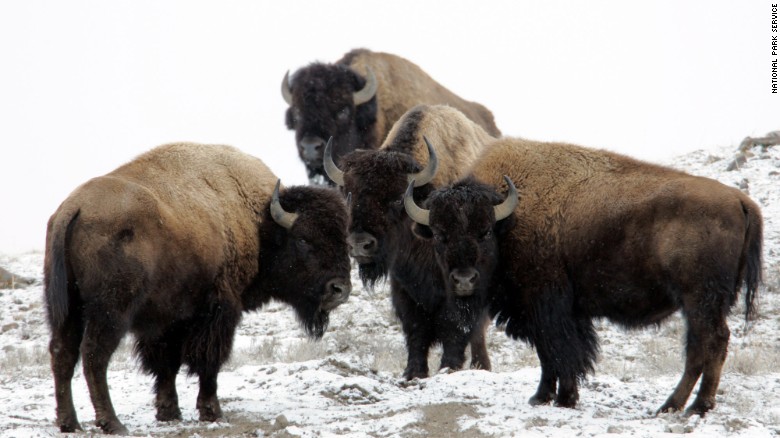 Native Species: species that lives in its historical range, typically where it has lived for thousands if not millions of years.
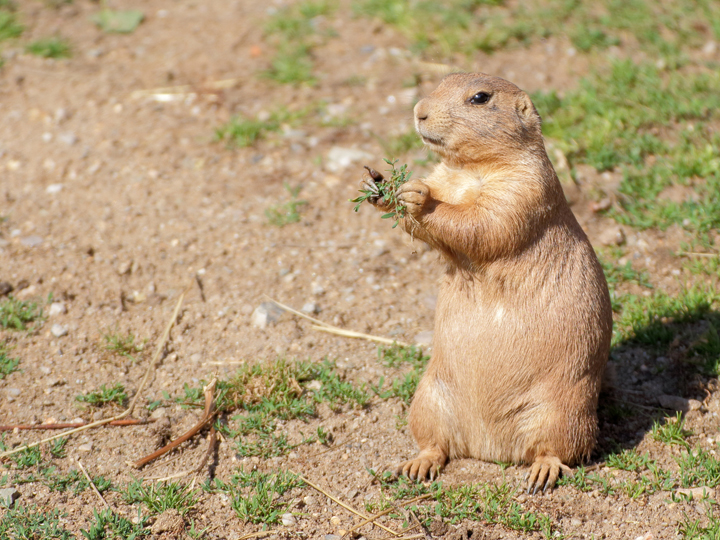 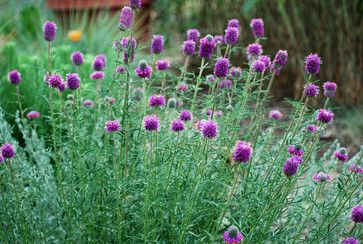 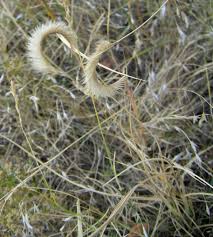 Bison Range Maps
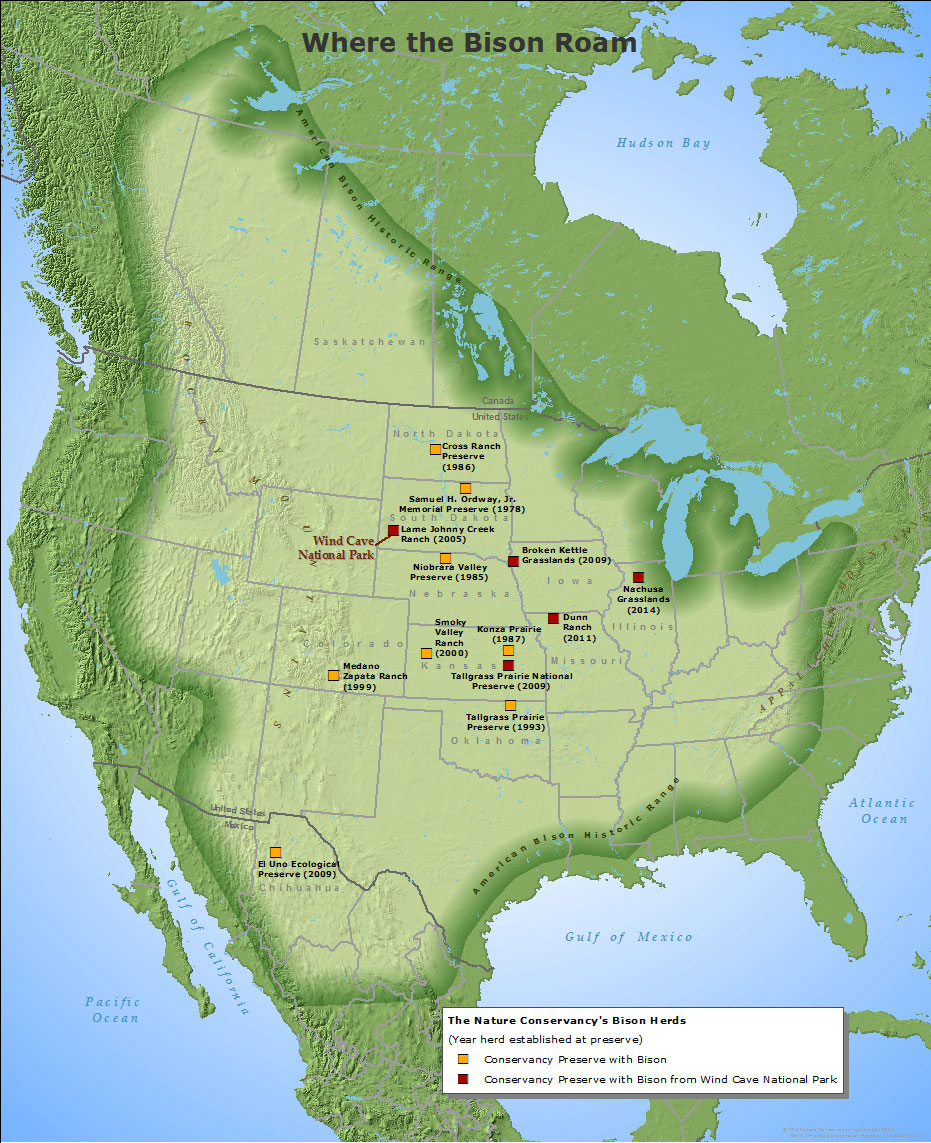 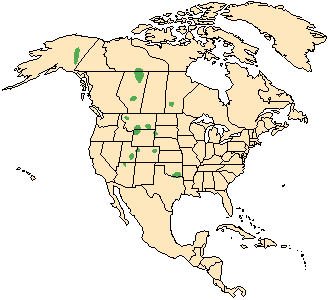 Native vs Invasive Species
Invasive Species: species that spreads rapidly across large areas.
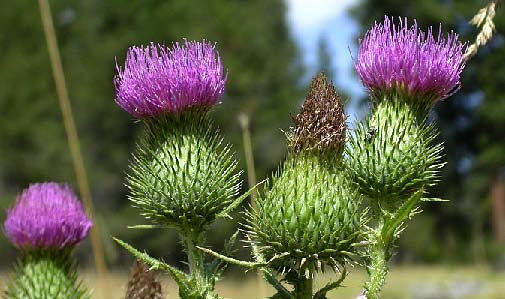 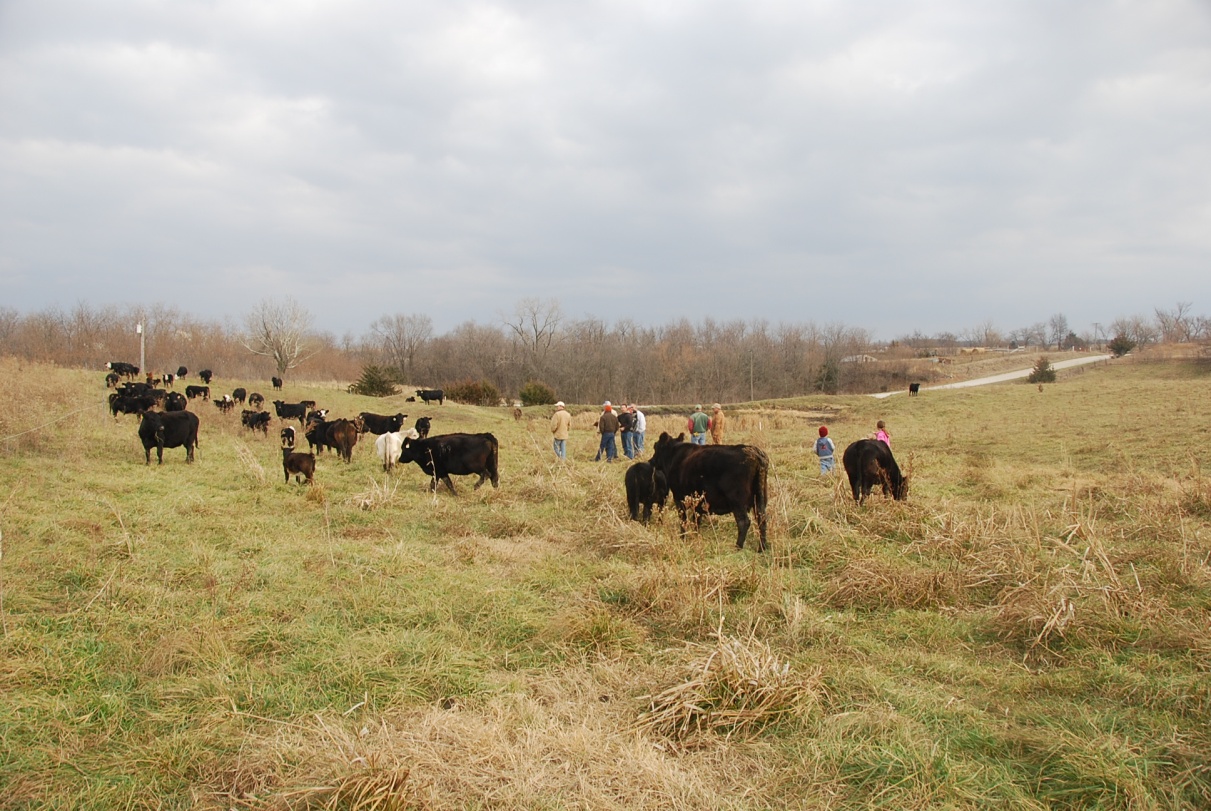 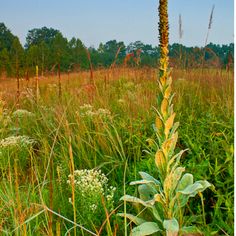 Cheatgrass
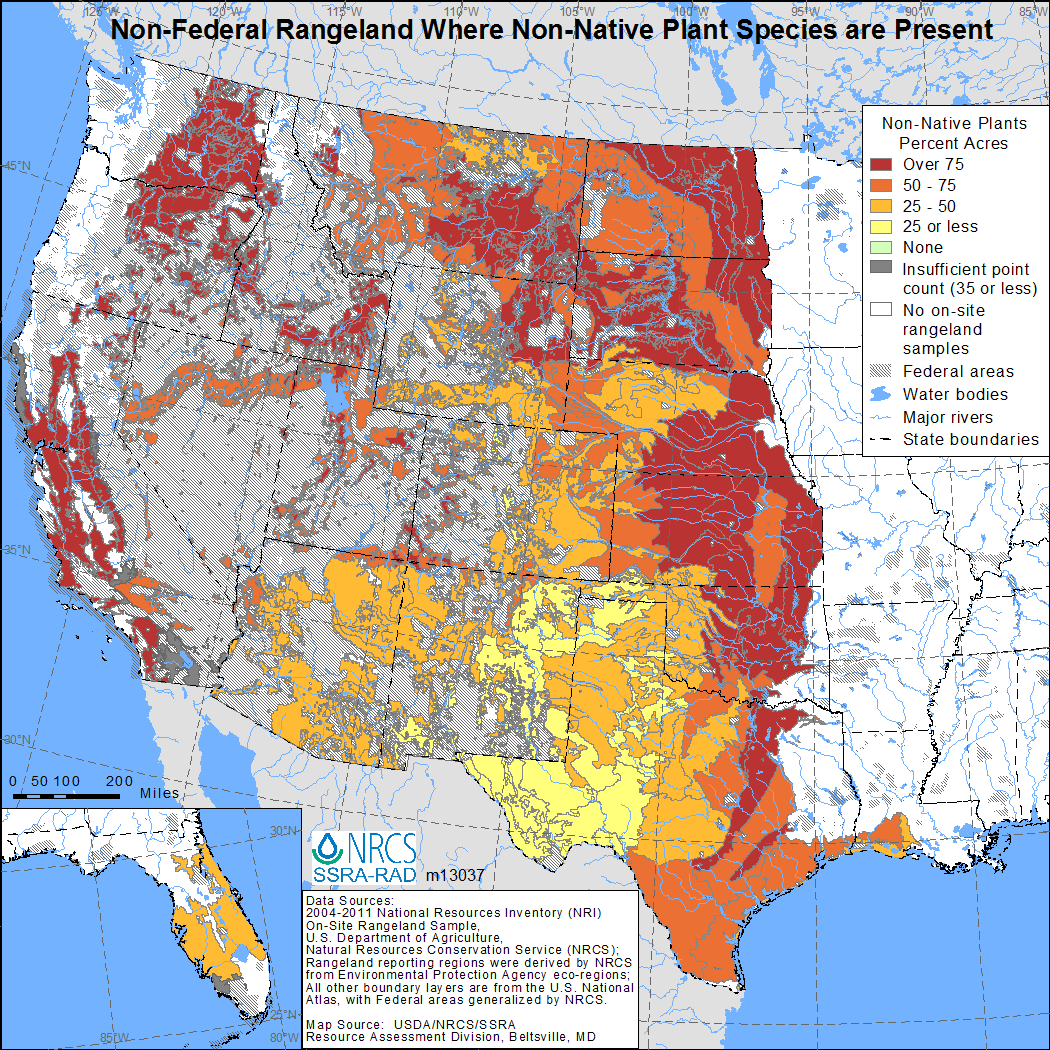 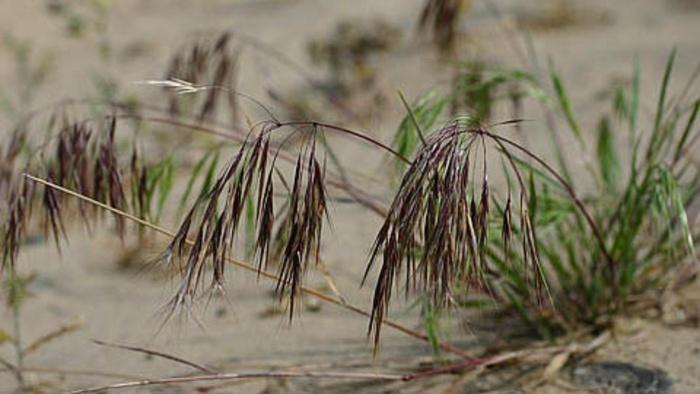 Species Descriptions
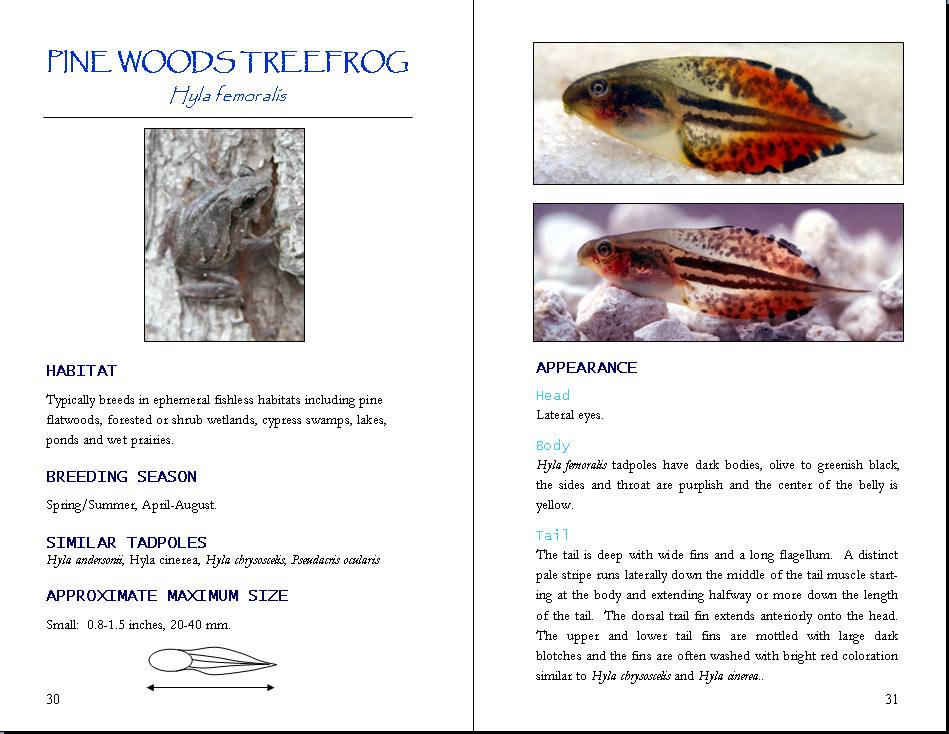 While we are outside
Sketch IN DETAIL both a cheat grass plant
When we come back inside you will write the rest of the species description
PTT				06APR2016
Compare and Contrast Native and Invasive Species.

For your Planner: Wildlife Refuge Assignment Due MONDAY.
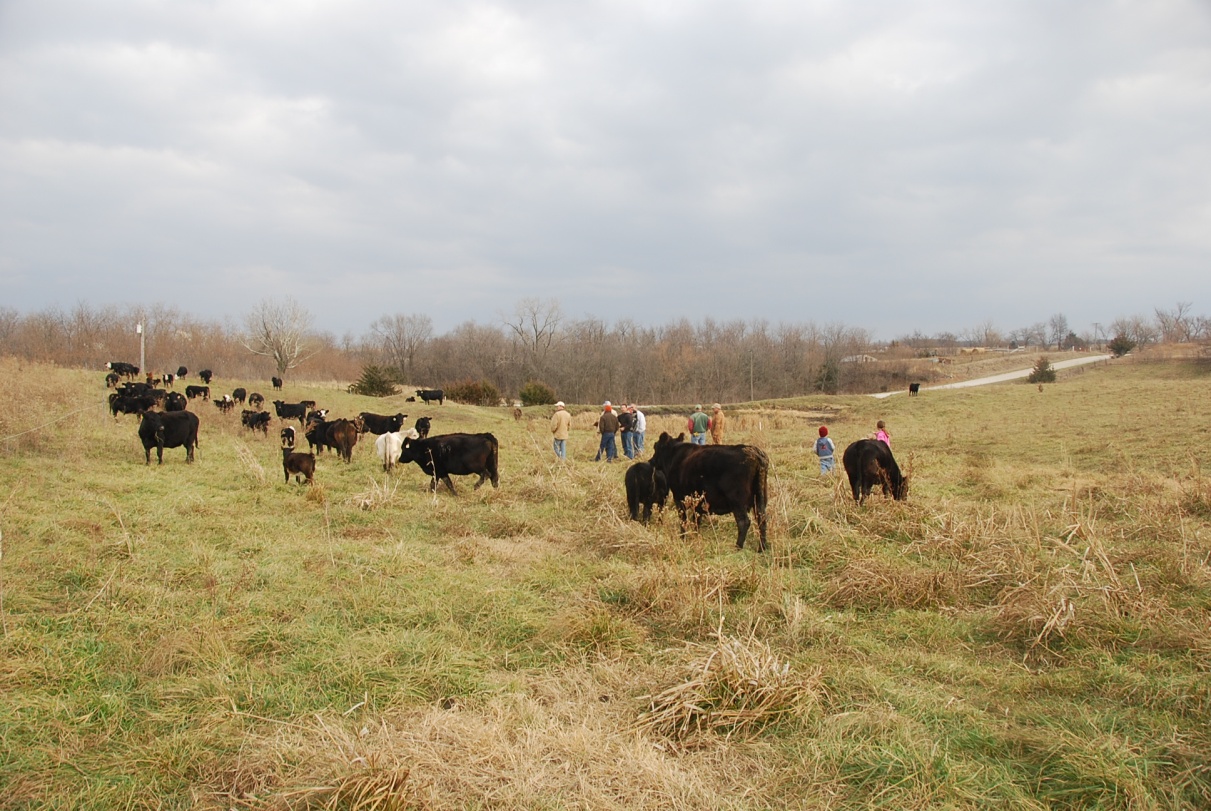 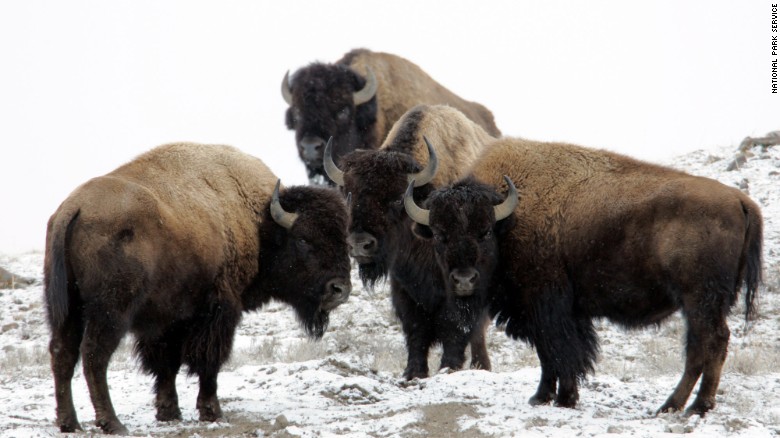 Bromus techtorumCheatgrass
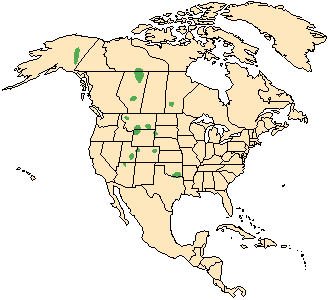 Latin Name, Common Name
Picture
Habitat
Life History 
Range Map
Interesting Facts
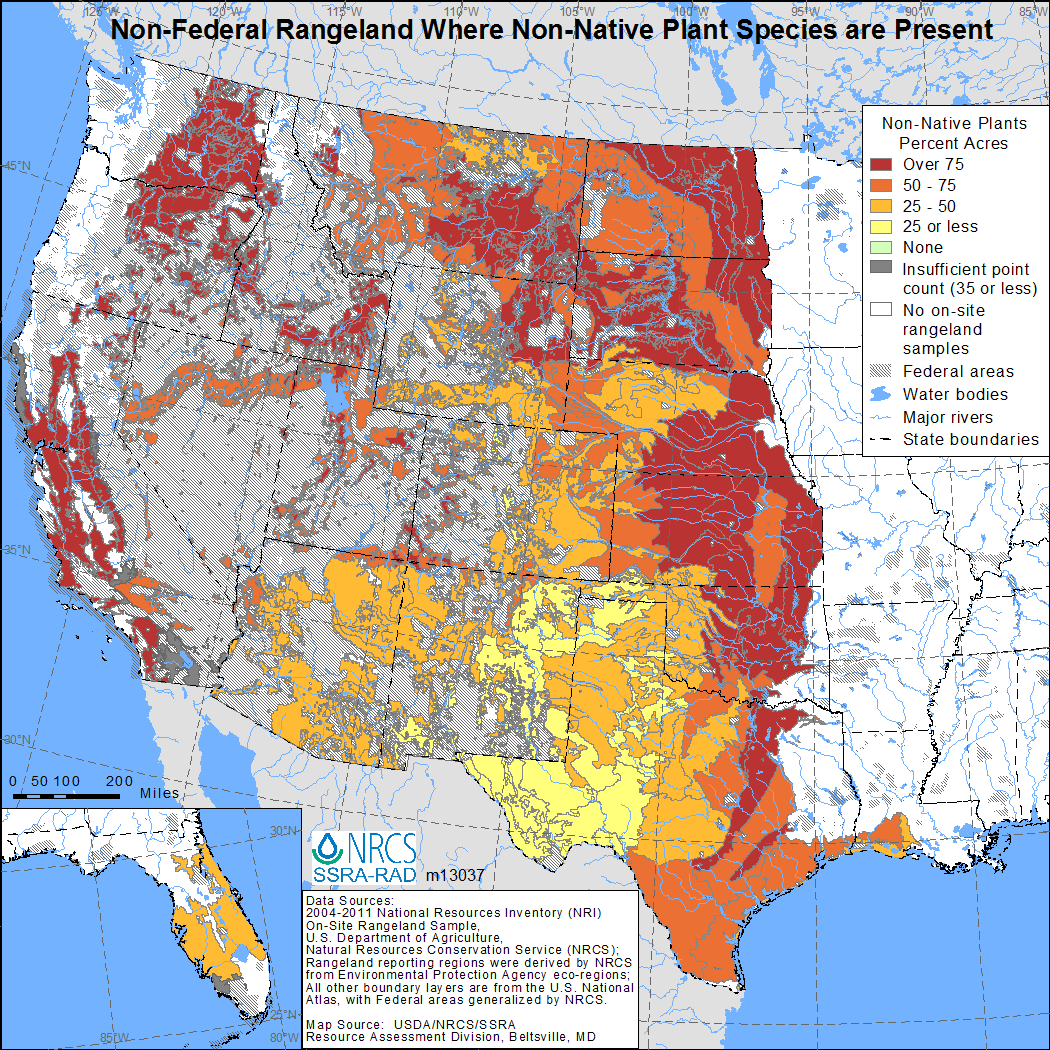 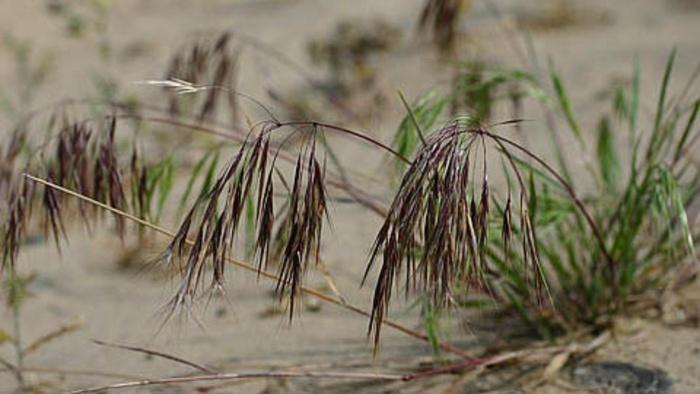 PTT				08APR2016
List 2 things you learned yesterday.
What was your favorite part of the Wildlife Refuge?

Planners: 
Wildlife Refuge Assignment due MONDAY
Wildlife Refuge Assignment
2 Species Descriptions (1 Native, and 1 Invasive Species)
Latin Name, Common Name
Picture
Habitat
Life History
Range Map
Interesting Facts

1 Descriptive Writing
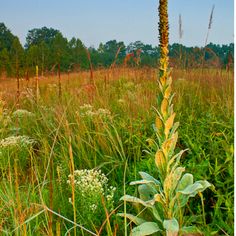 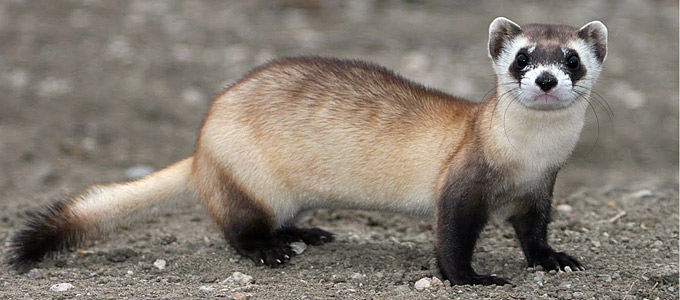